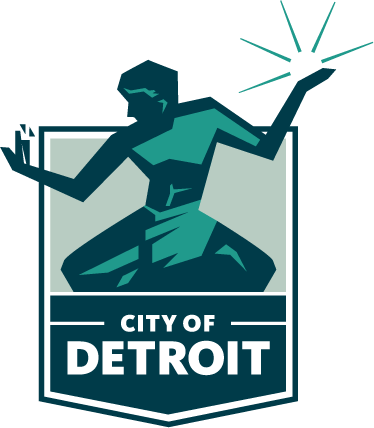 SPECIAL PROJECTS
NOTICE OF FUNDING AVAILABILITY
July 2021
[Speaker Notes: All font should be Montserrat
Text within content blocks should be 12pt font
To edit Department in the lower right corner, click Slide, Edit Master. In top “Master” slide edit Department name in footer]
NOFA OBJECTIVE
The City of Detroit Housing and Revitalization Department (HRD) is pleased to release this Notice of Funding Available (NOFA) to provide developers and owners the opportunity to apply for financial support for commercial projects that are shovel-ready. These commercial projects could include historic structural renovations, mixed-use developments, food businesses and redevelopment of brownfield and historic preservation sites located in the Targeted Investment Area Map areas.
PROJECT QUALIFICATIONS
To be considered for funding projects must meet the following qualifications:
Proposed projects should benefit low to moderate income populations (as defined as 80% Area Median Income or less).  Example projects include:

Community Grocery Store
Retail Store
Health Clinic
Historic Preservation activities
Adaptive Reuse / Rehabilitation
Office Space
Mixed-Use Development
High Impact developments in Strategic Neighborhoods Fund  

Projects must have a commercial component and also meet one at least of the following conditions: 
Be in a Historic District 
Rehab of a blighted or functionally obsolete building (i.e adaptive reuse of a building)  
New Construction
Affiliated with a neighborhood and commercial corridor food initiative / Strategic Neighborhood Funds
The proposed investment must meet a CDBG National Objective and Eligible Activity per 24 CFR part 570. 
 
 
Project should be “shovel ready”.  All other funders participating in the project should be confirmed with a Letter of Intent and ready to break ground within 6 months of award.
3
1
4
2
APPLICATION & AWARD TIMELINE
FUNDING LIMITS & RESTRICTIONS
Effective at the release of this NOFA, the following restrictions will be placed on funding allocations:
Award Amount: there is no hard cap on award size, but requests for less than $500,000 will be considered first; Larger awards may be granted on a case-by-case basis 

Maximum outstanding awards per developer: 1 – Applicants of this program may not receive more than 1 award in any grant year

Funding Source: Community Development Block Grant Program (CDBG) through HUD
COMPLIANCE REQUIREMENTS
Davis Bacon and Related Acts Requirements; Prevailing Wages
Section 3 Requirements
Construction & Rehabilitation Standards
Energy Standards
Cost Certification
PROGRAM COMPLIANCE MEETING WILL BE ON AUGUST 17th FOR MORE DETAILS
NEXT STEPS & APPLICATION PROCESS
Complete Intake Application by August 6th 2021
Familiarize yourself with the application and requirements for the intake application
RSVP for the Program Compliance Information Meeting held on August 17th 2021


For questions, contact us at: HRDNOFA@detroitmi.gov
INTAKE APPLICATION REQUIREMENTS
INTAKE APPLICATION REQUIRED SUBMITTAL INFORMATION
Developer Team and Project Narrative
Executive Summary
Developer Experience / Team  Narrative
Program Scope and Feasibility Narrative
Board of Directors Information (if applicable)
Special Projects NOFA Self-Score
 
Readiness to Proceed
Project Timeline
Evidence of Site Control
Site Plan Approval (For New Construction Only)
Evidence of Historic Designation
Preliminary Plan Review
Zoning Documents
Financial Documentation
Development Proforma
Letters of Intent / applications for all funding sources 
 
Construction and Environmental Documentation
Trade Payment Breakdown (TPB)
Building/Site Images
Tentative Construction Schedule
ASTM Phase I - Environmental Site Assessment (ESA)
Additional environmental due diligence documents
FULL APPLICATION REQUIREMENTS
FULL APPLICATION REQUIRED SUBMITTAL INFORMATION (BY INVITATION ONLY)
Financial Documentation
Financial Statements of Sponsor/Guarantor
Real Estate Owned (REO) Schedule
Evidence of Anchor Tenant Leases
Rent Roll  (Currently Occupied and Operating Projects Only)
Development Financial Statements

Environmental & Construction Documentation
AIA Document A305-1986 Contractor’s Qualification Statement
Detailed Scope of Work or Plans & Specs
Letter of Confirmation of City Approvals and Permits
Site Survey
Site Utility Plan
Market Study
Capital needs assessment
Program goals and Documentation
Section 3 Documentation / Experience
Proof of certificate as a Minority/Women Owned Business Enterprise
City of Detroit approval as a Community Housing Development Organization (CHDO)
Community-Based Development Organization (CBDO) Certification
Targeted Investment Area / Alignment with City Goals
Green Building Initiatives
TARGETED INVESTMENT MAP
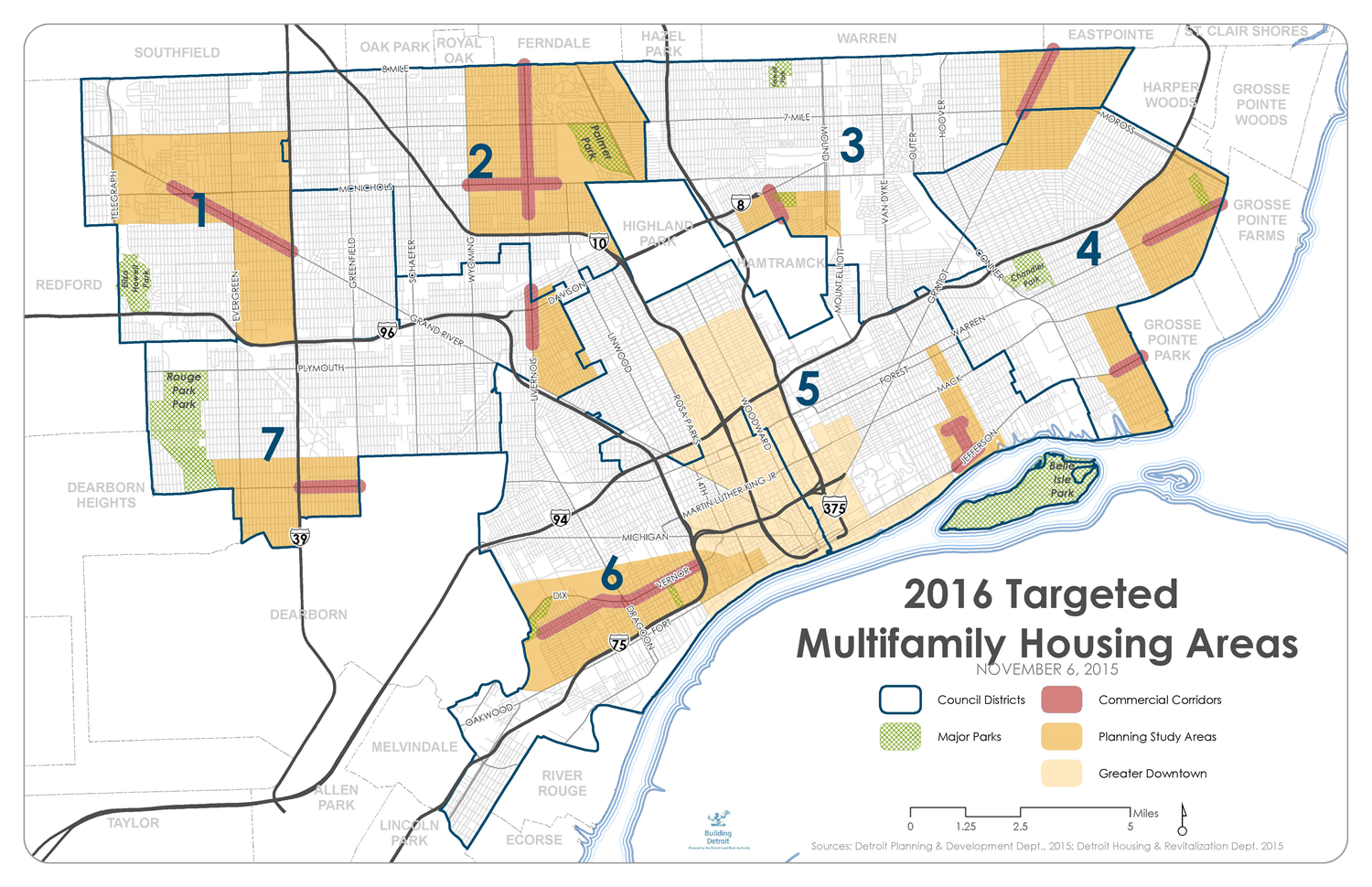 Targeted Investment Map